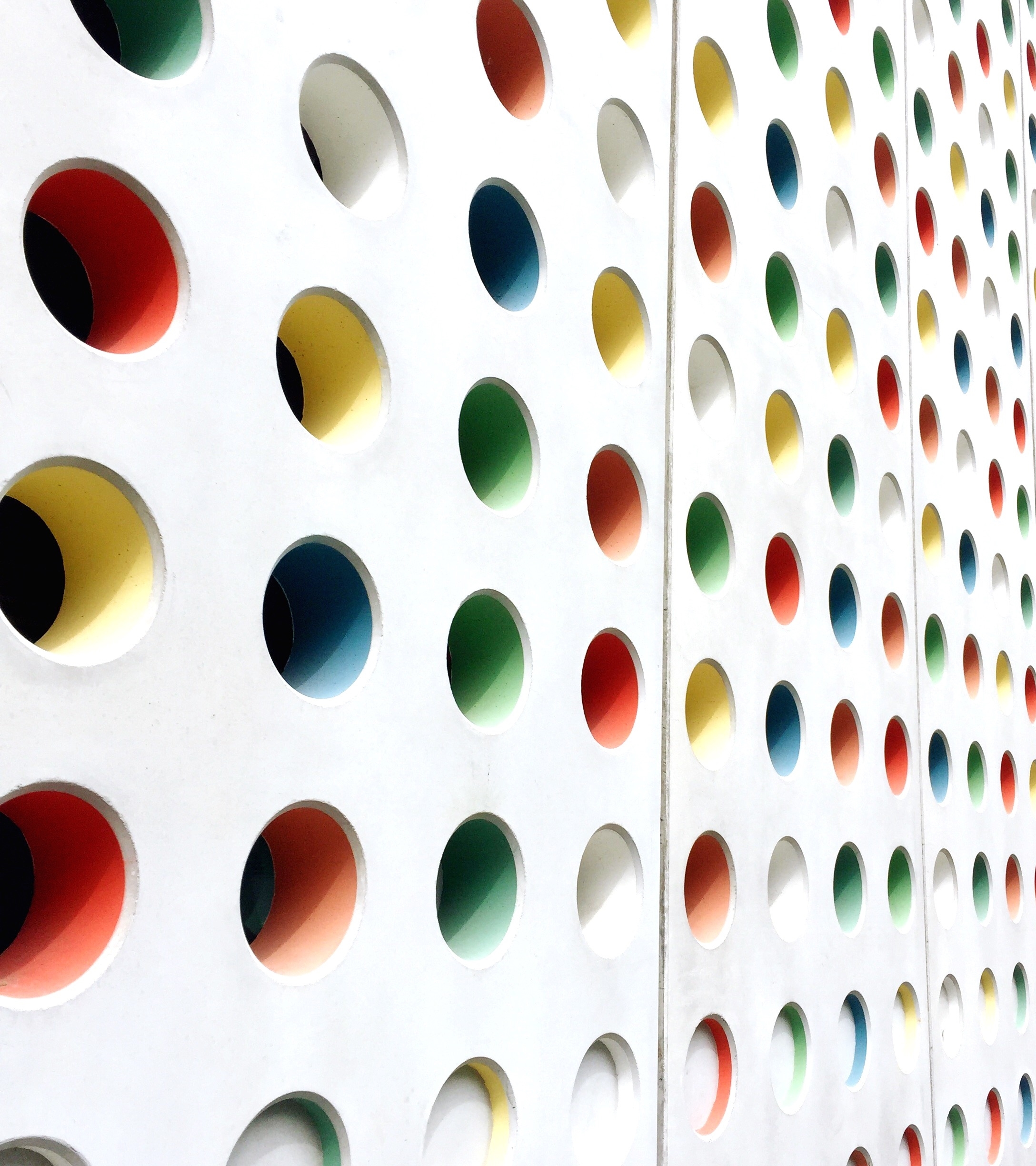 Impresión 3D
Ceip Manuel ruiz zorrilla
El Burgo de Osma 
Curso 21-22
Índice
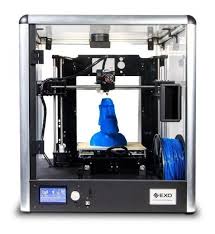 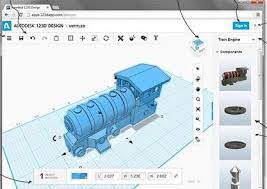 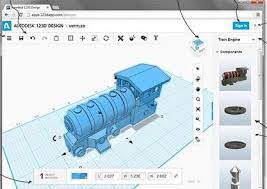 RECOMENDACIONES
- LIBRERÍA DE RECURSOS --> THINGIVERSE

- PROGRAMA DE DISEÑO --> TINKERCAD

- SOFTWARE O PROGAMA DE LAMINADO --> CURA
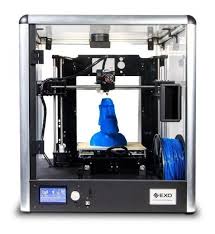 Nociones básicas
1º Entramos en una de las bibliotecas que ofrecen recursos.
Ejemplo: Thingiverse.
- En la pestaña de Educación, podemos seleccionar por diferentes categorías: áreas, temática, edad...
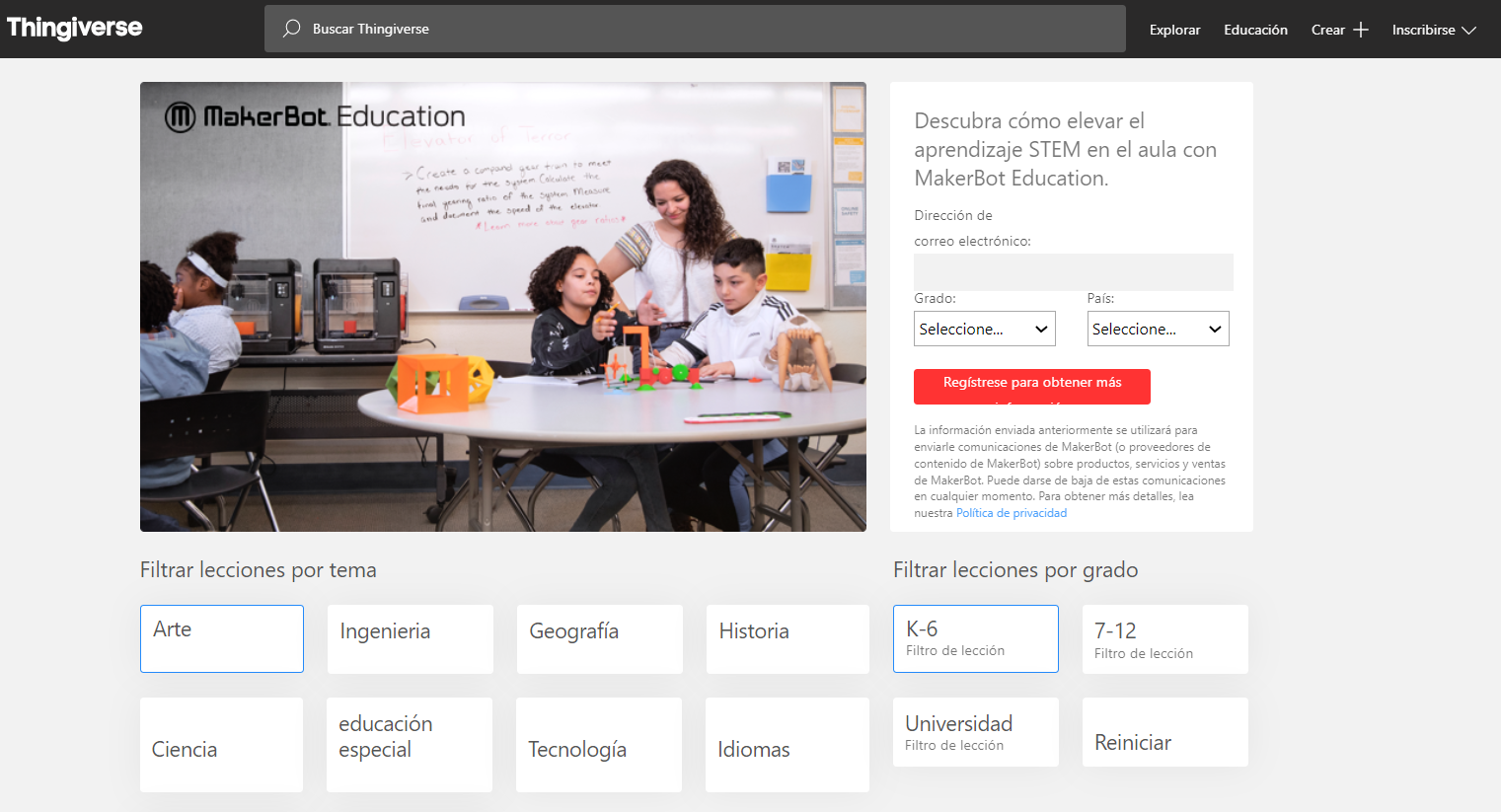 Nociones básicas
2º Una vez hemos encontrado el recurso, nos fijamos en las características y archivos que hay que descargarse.
Ejemplo: en este caso un mapa físico de España que nos permite apreciar en relieve las montañas y cordilleras.
Para el que es necesario descargar 2 archivos.
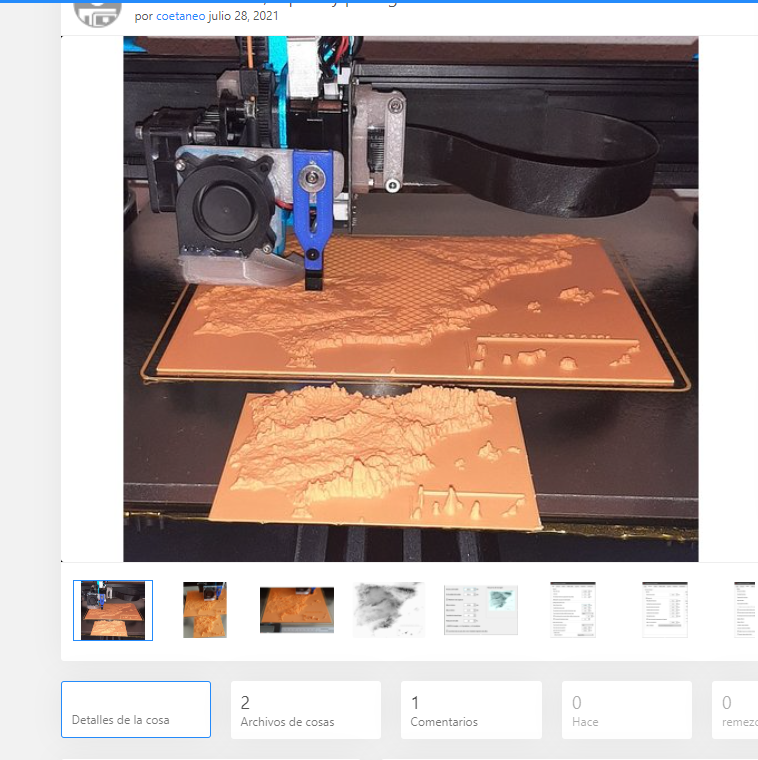 Nociones básicas
3º nos descargamos los archivos
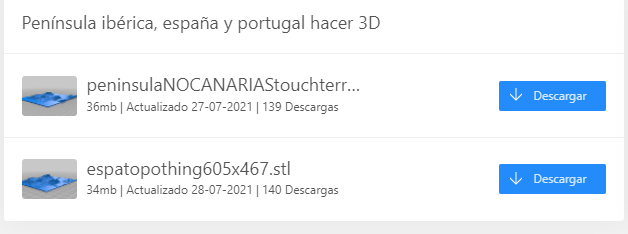 Nociones básicas
4º Tendremos un archivo STL antes del programa de laminado, que convertiremos en un archivo G.CODE
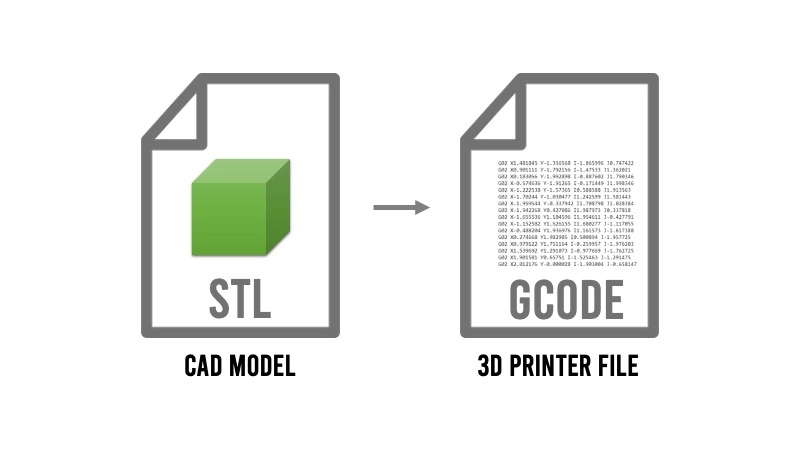 Nociones básicas
5º Modificar y ajustar las características del recurso (densidad, tª, soportes....)
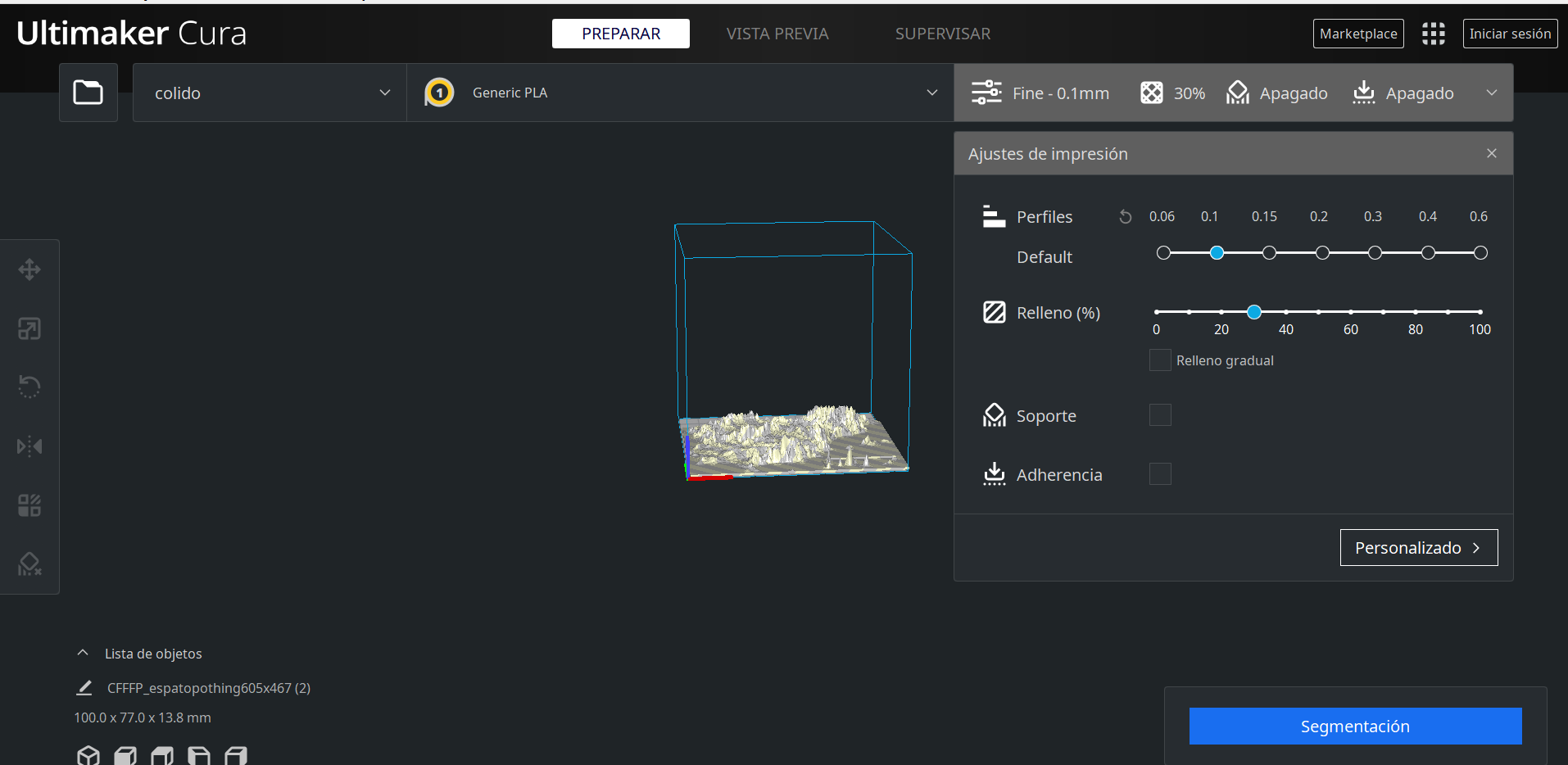 Nociones básicas
6º Guardar en un pen_drive o en una tarjeta de memoria para llevar a la impresora
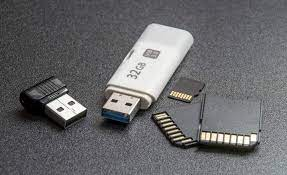 PROGRAMA DE LAMINADO  CURA
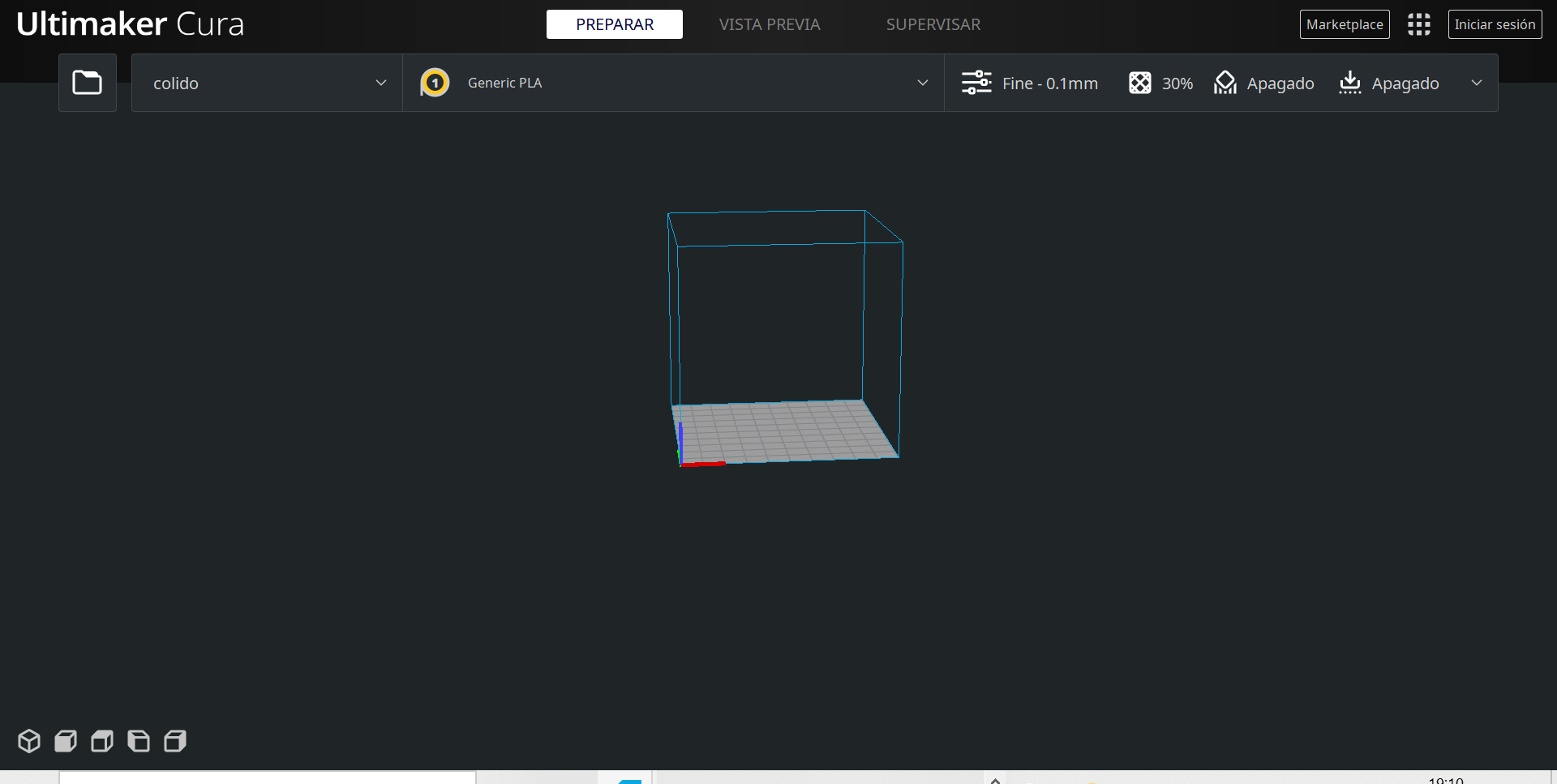 PROGRAMA DE LAMINADO  CURA
Ajustes de impresión
Calibrado
Esta impresora se calibra de forma MANUAL.
- Se siguen los pasos que aparecen en la pantalla de la impresora.
- Como guía se utiliza una tarjeta laminada de 1-3 mm de grosor.
-Se seleccionan los 4 puntos exteriores como margen.
- La tarjeta tiene que quedar justa entre el soporte y el borde/aguja por donde sale el filamento.
- Se va calibrando manualmente con la palanca exterior.
IMPORTANTE: CALIBRAR ANTES DE CADA USO, PUES ES MUY SENSIBLE.
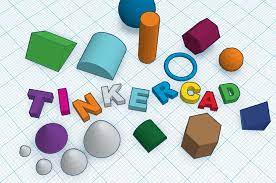 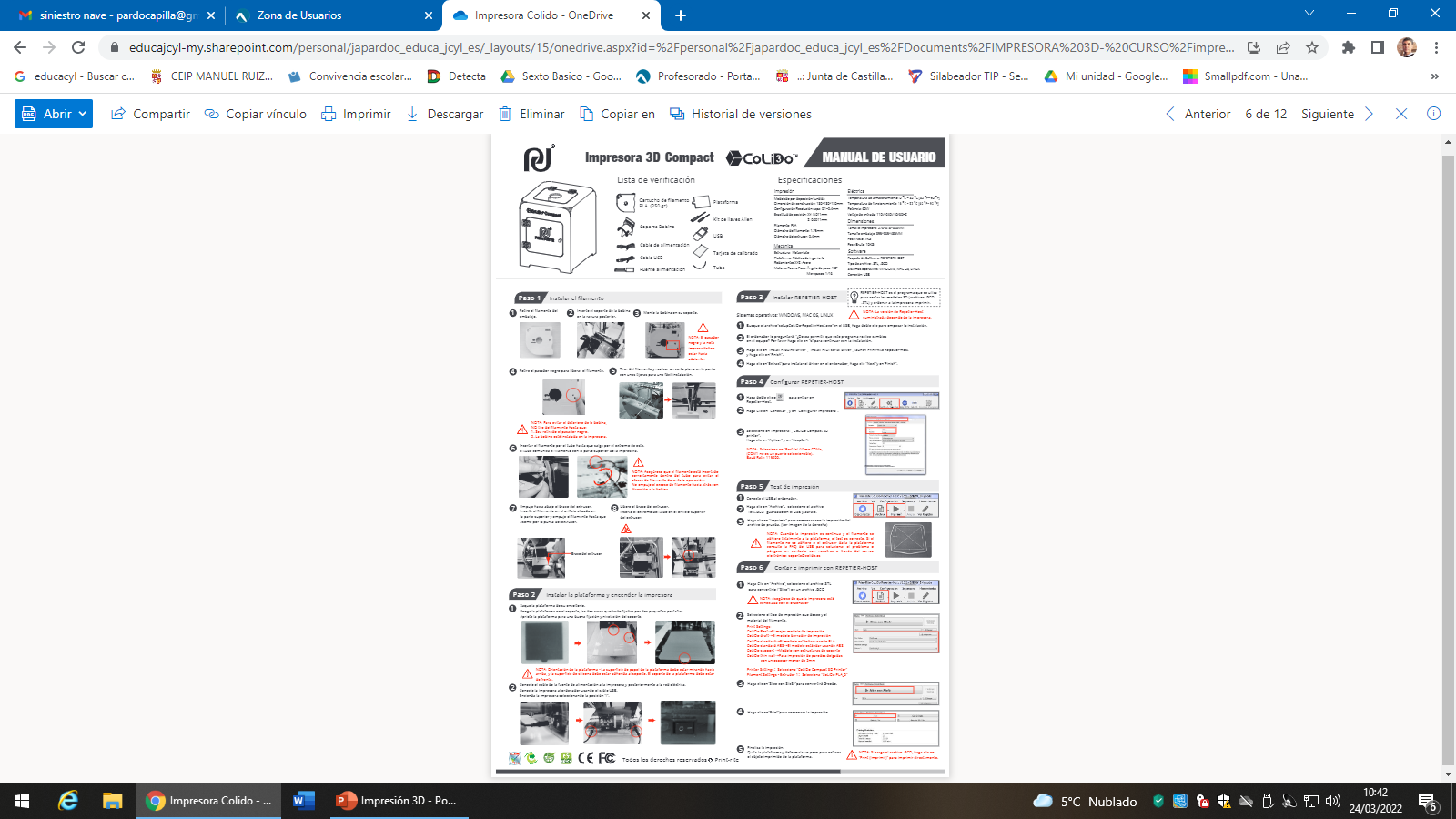 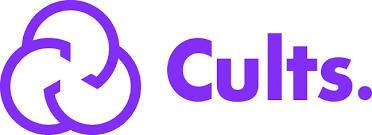 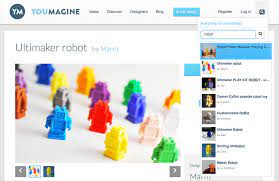 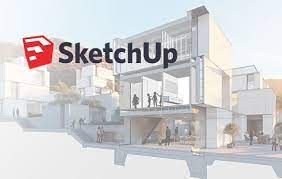 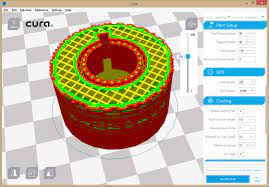 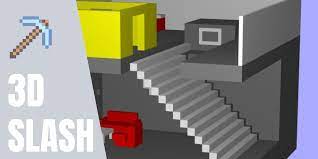